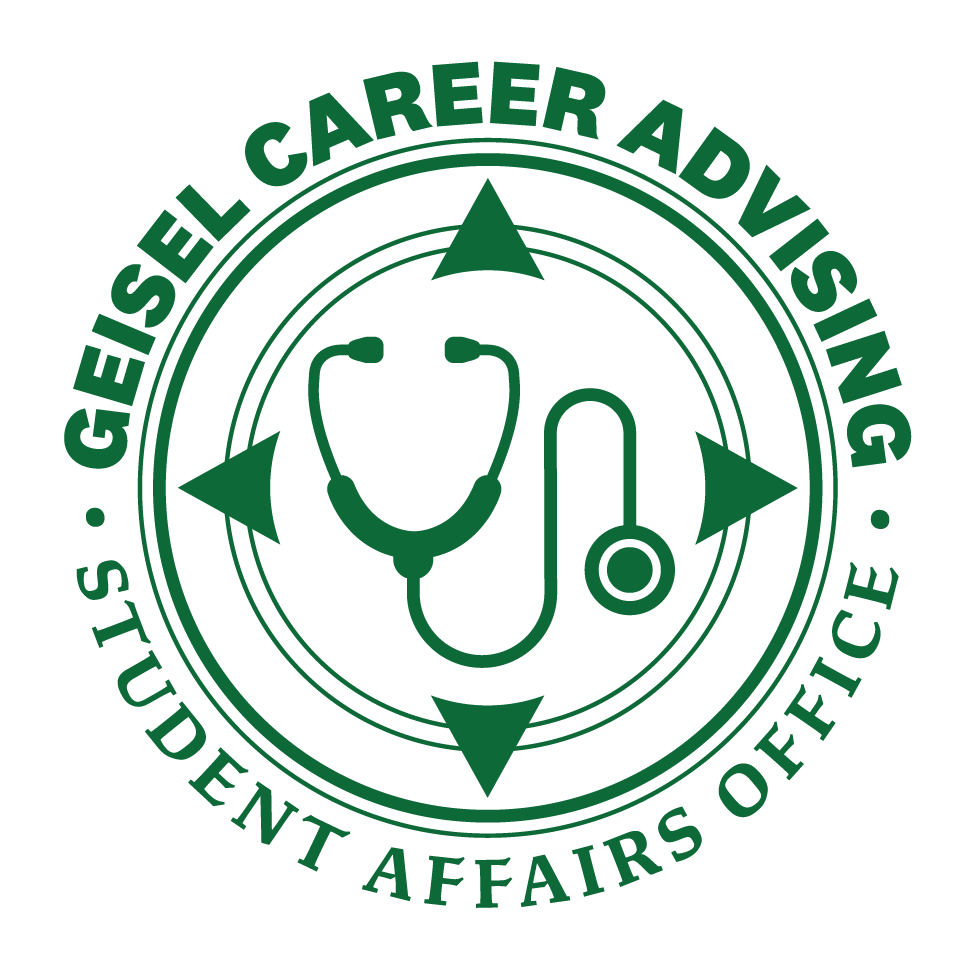 What Will I Do for First Year  Summer?
Advice for our first year students
Frequent First Year Summer Questions
I definitely want to do research or gain  exposure to a specialty. What are my next  steps?

I’m not sure if I want to do research, but I feel  like I should…

I do NOT want to work this summer. I need a  break! Will that hurt me when applying to  residency programs?
GEISELMED.DATMOUTH.EDU
Careers in Medicine
Alison Holmes, MD, MPH
Associate Dean of Student Affairs
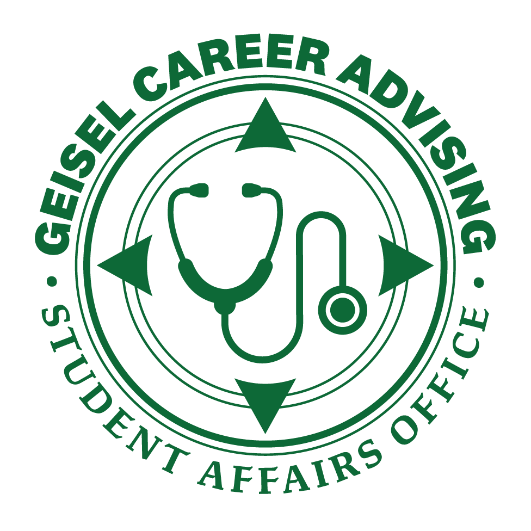 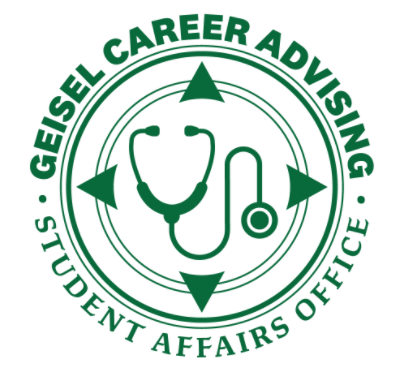 AAMC CiM
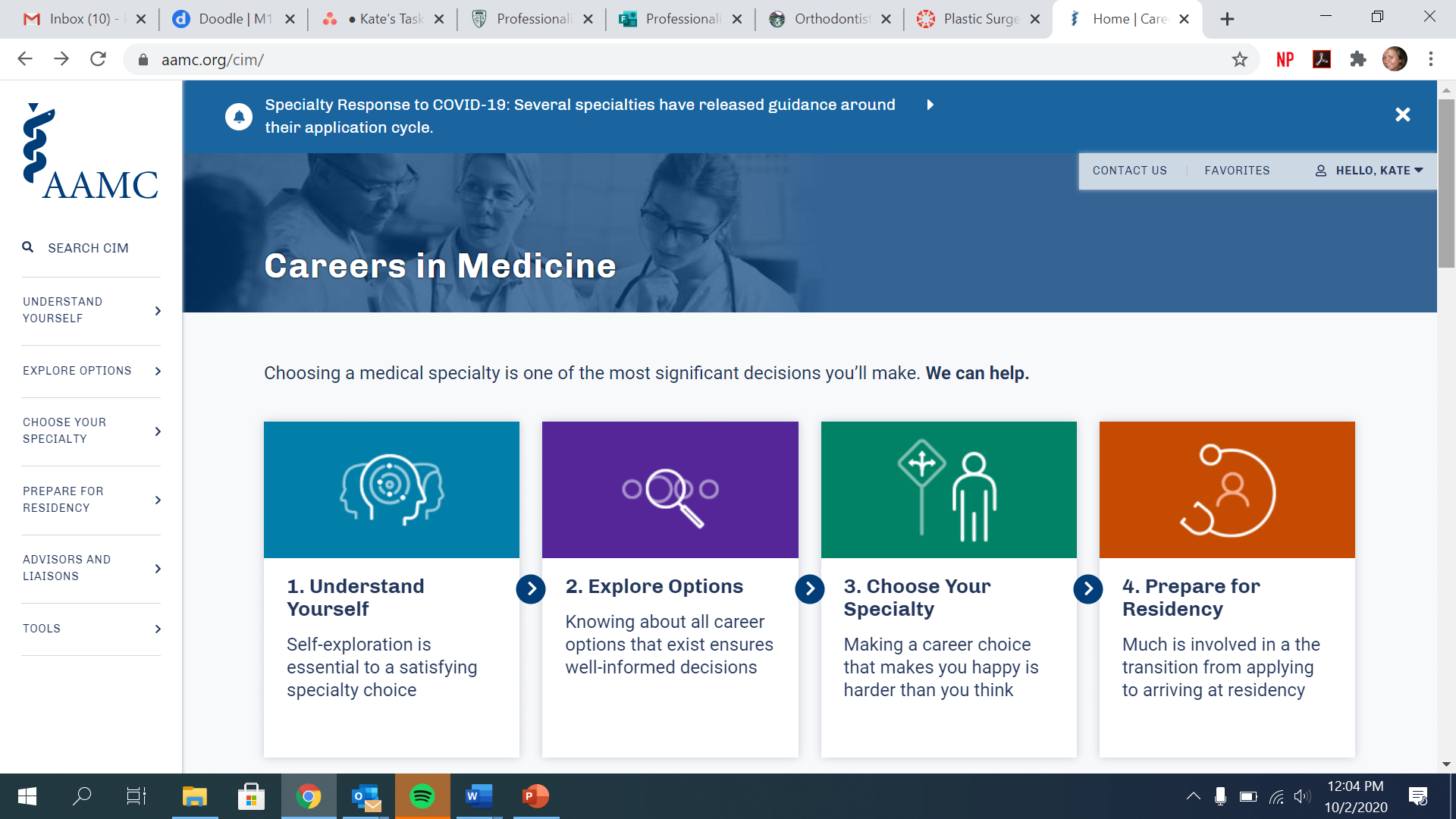 https://www.aamc.org/cim/
GEISELMED.DARTMOUTH.EDU
AAMC CiM: Careers in Medicine
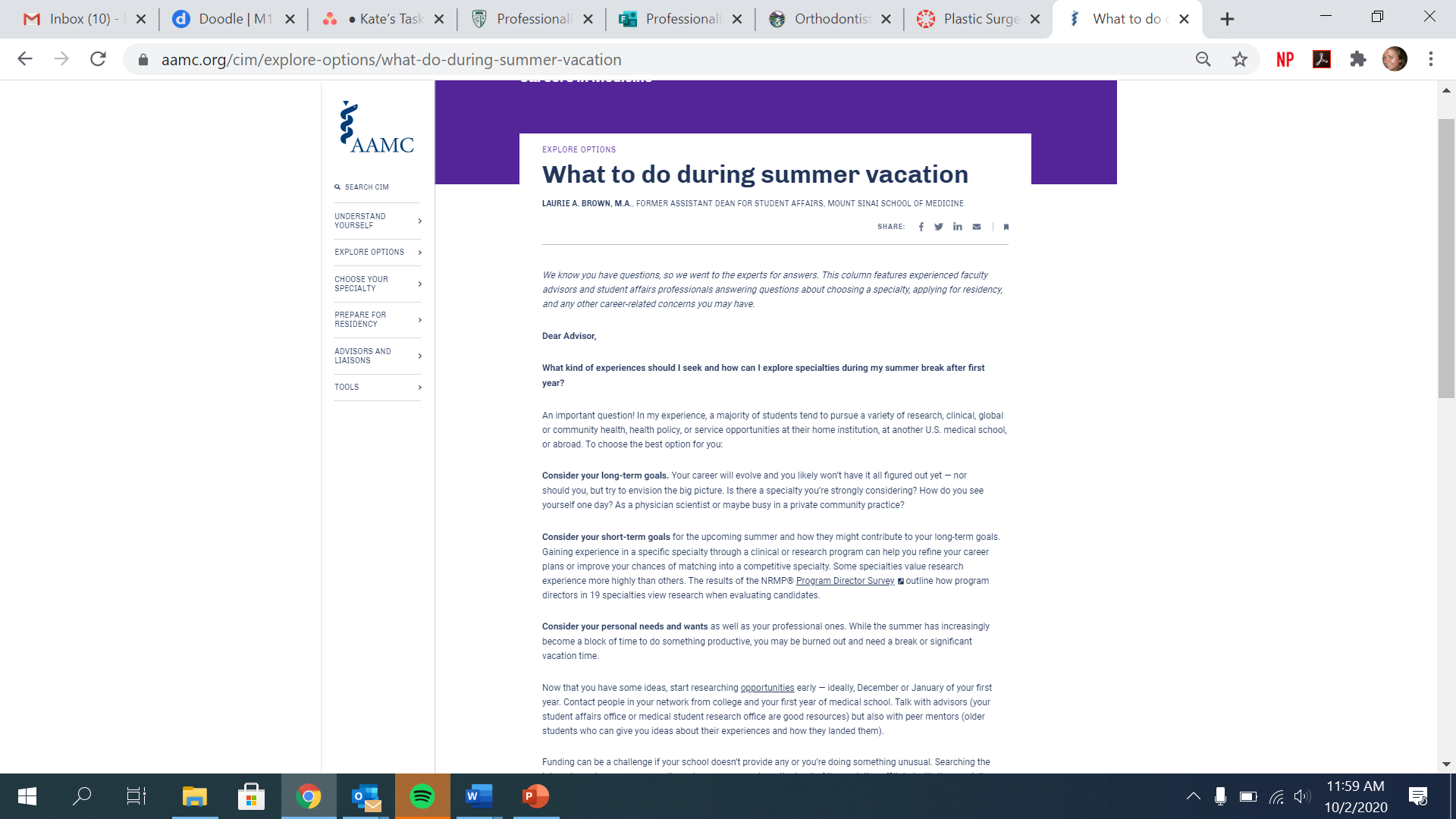 https://www.aamc.org/cim/explore-options/what-do-during-summer-vacation
GEISELMED.DARTMOUTH.EDU
Where to Find Opportunities  and Help with the Process
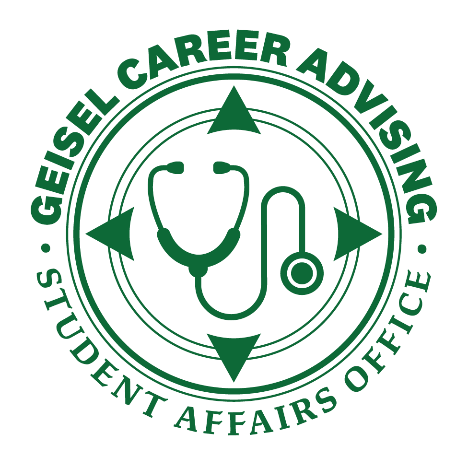 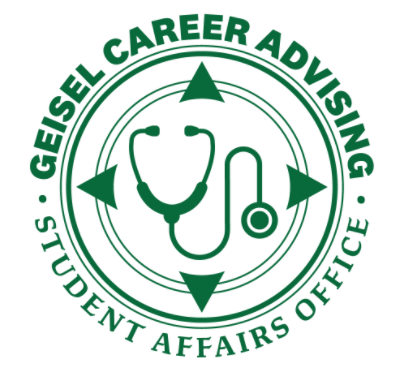 [Speaker Notes: Ask Alison and Tim about these slides]
A project away from Geisel
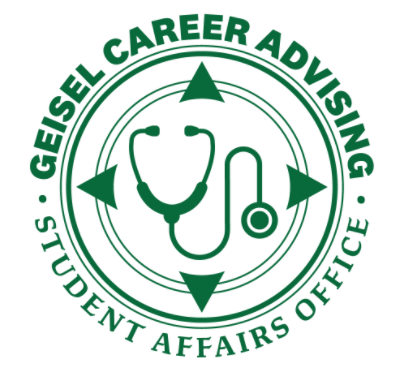 AAMC CiM Research Database
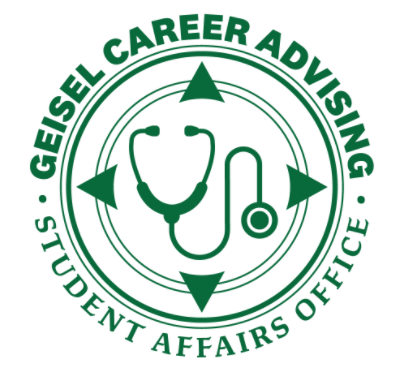 https://apps.aamc.org/cim-cr-web/#/user
GEISELMED.DARTMOUTH.EDU
Geisel Summer Research Database
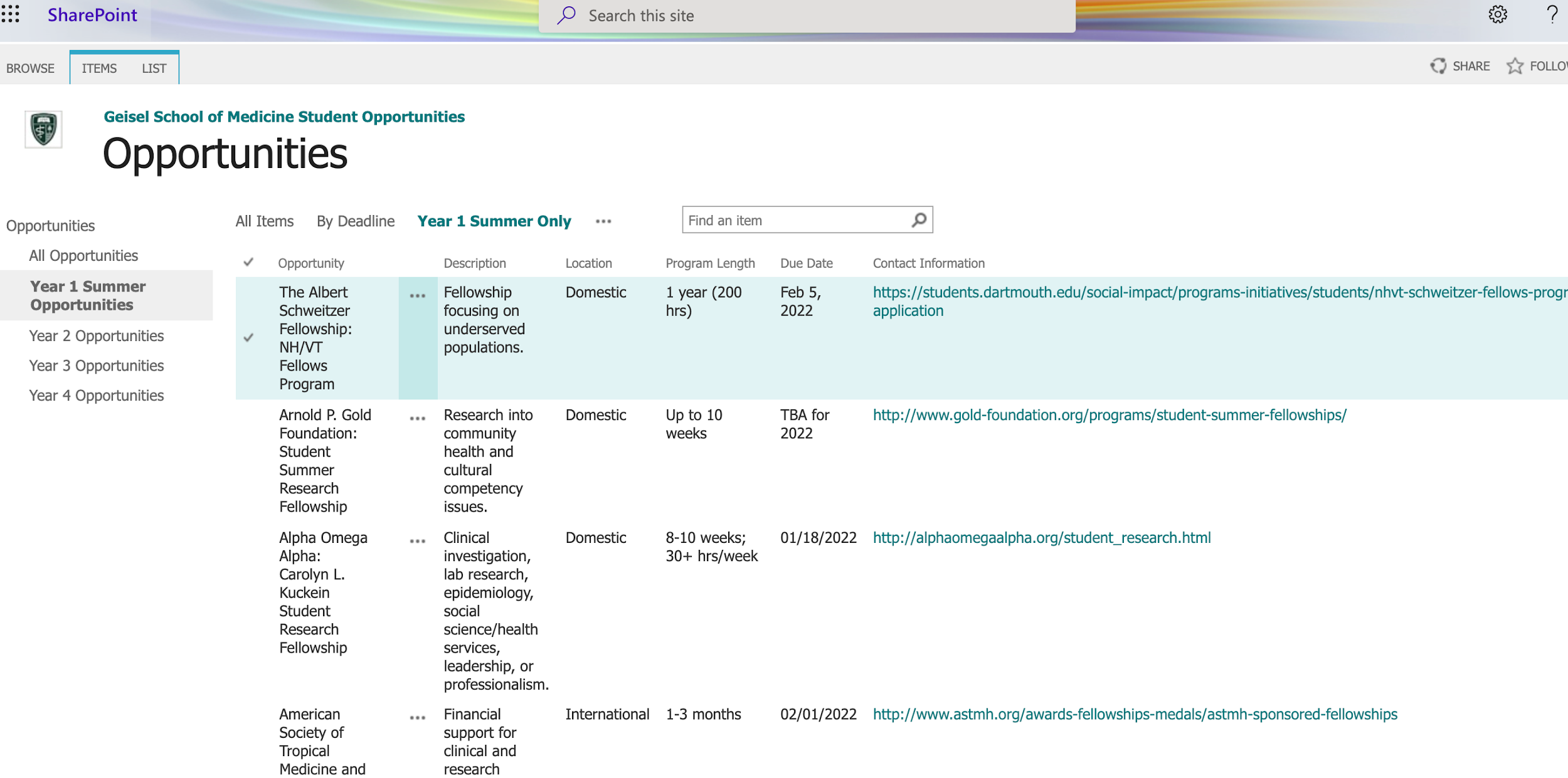 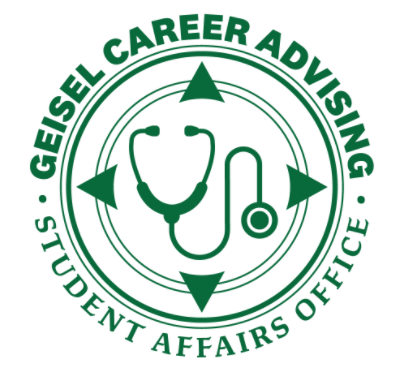 https://dartmouth.sharepoint.com/sites/MedicalEducation/CHE/Lists/Opportunity/AllItems.aspx
GEISELMED.DARTMOUTH.EDU
Summer Opportunities Database
View opportunities:
How to access:
https://dartmouth.sharepoint.com/sites/MedicalEducation/CHE/Lists/Opportunity/Opportunities%20Year%201%20Summer%20Only.aspx
Alphabetically
By deadline
Year specific
Specialty Interest
Family Medicine
Pediatrics
Surgery
Psychiatry
OB/GYN
Oncology
Global Health
Public Health
Health Policy
Geisel Student Affairs site
↓
Student Resources page
↓
Student Opportunities Database
GEISELMED.DARTMOUTH.EDU
Application Assistance
Letters of recommendation and applications:
Start by writing your first draft of letter/application
Send to coach or trusted faculty for revisions
Send to Kate Adams for revisions
Submit the LOR draft, the due date, the link or email for submission and an updated copy of your CV to Kate.E.Adams@Dartmouth.edu  at least two weeks before the program deadline.
Kate Adams
Student Affairs Program Coordinator
Kate.E.Adams@Dartmouth.edu
Support with CV
Go to canvas advising link for workshop recordings, examples and more
https://dartmouth.instructure.com/courses/29418/pages/how-to-create-a-medical-curriculum-vitae
Email Kate Adams to review
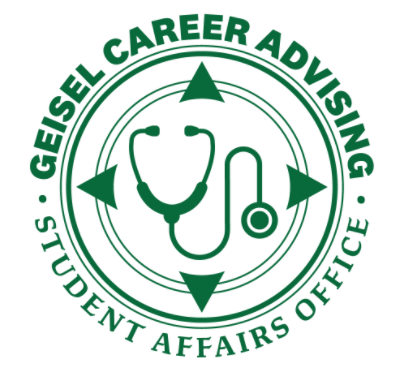 GEISELMED.DARTMOUTH.EDU
Three ways to find a project at Geisel
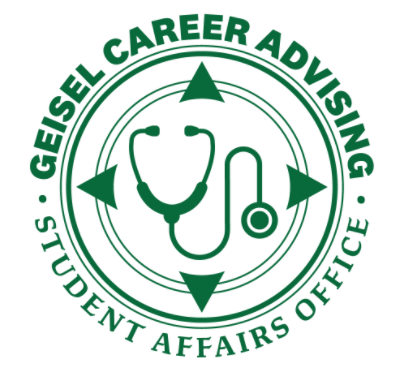 [Speaker Notes: Ask Alison and Tim about these slides]
Pick a Department
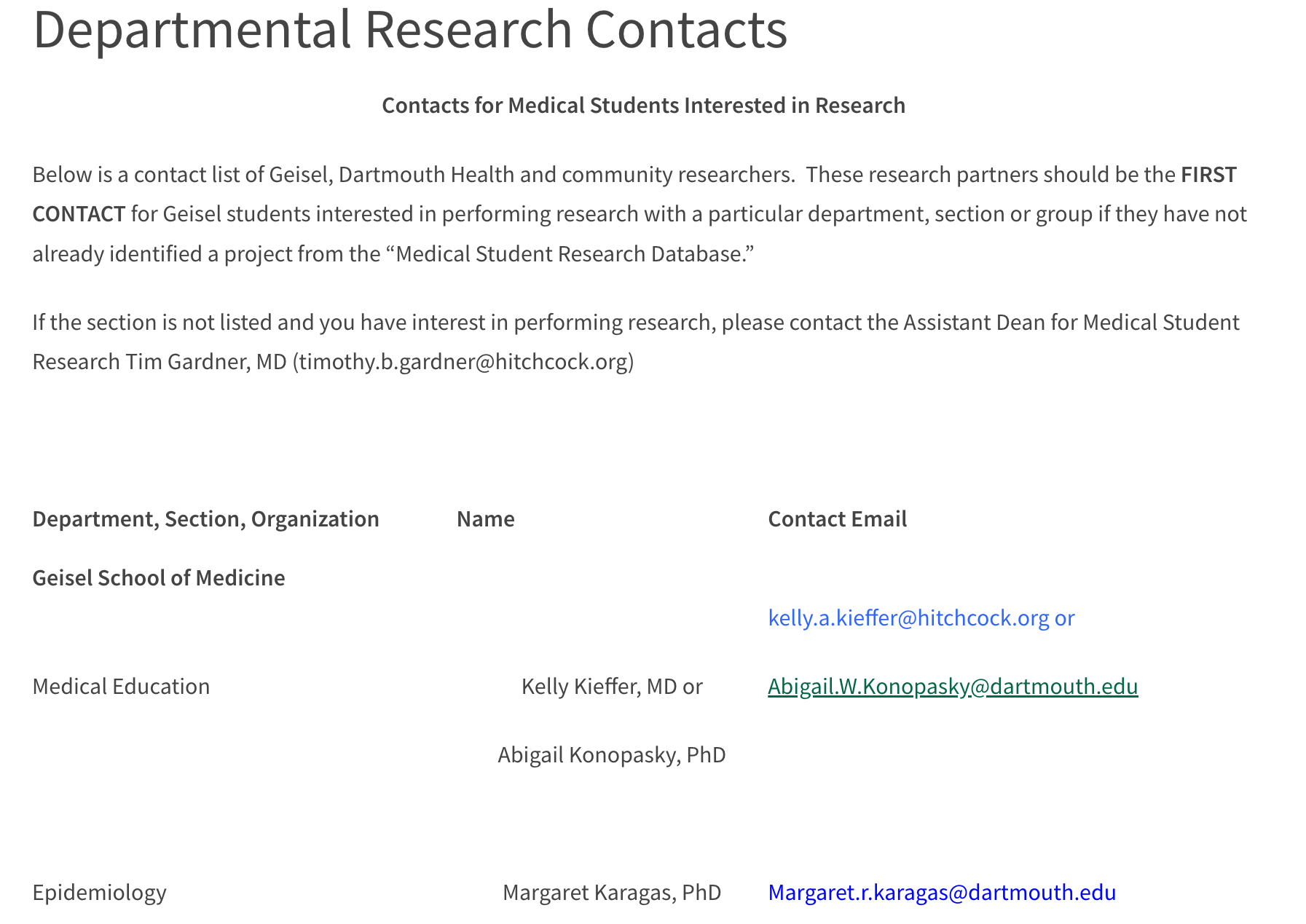 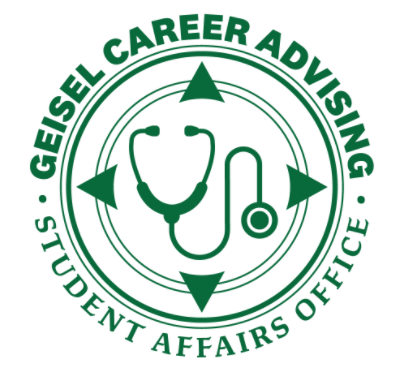 Pick a Department
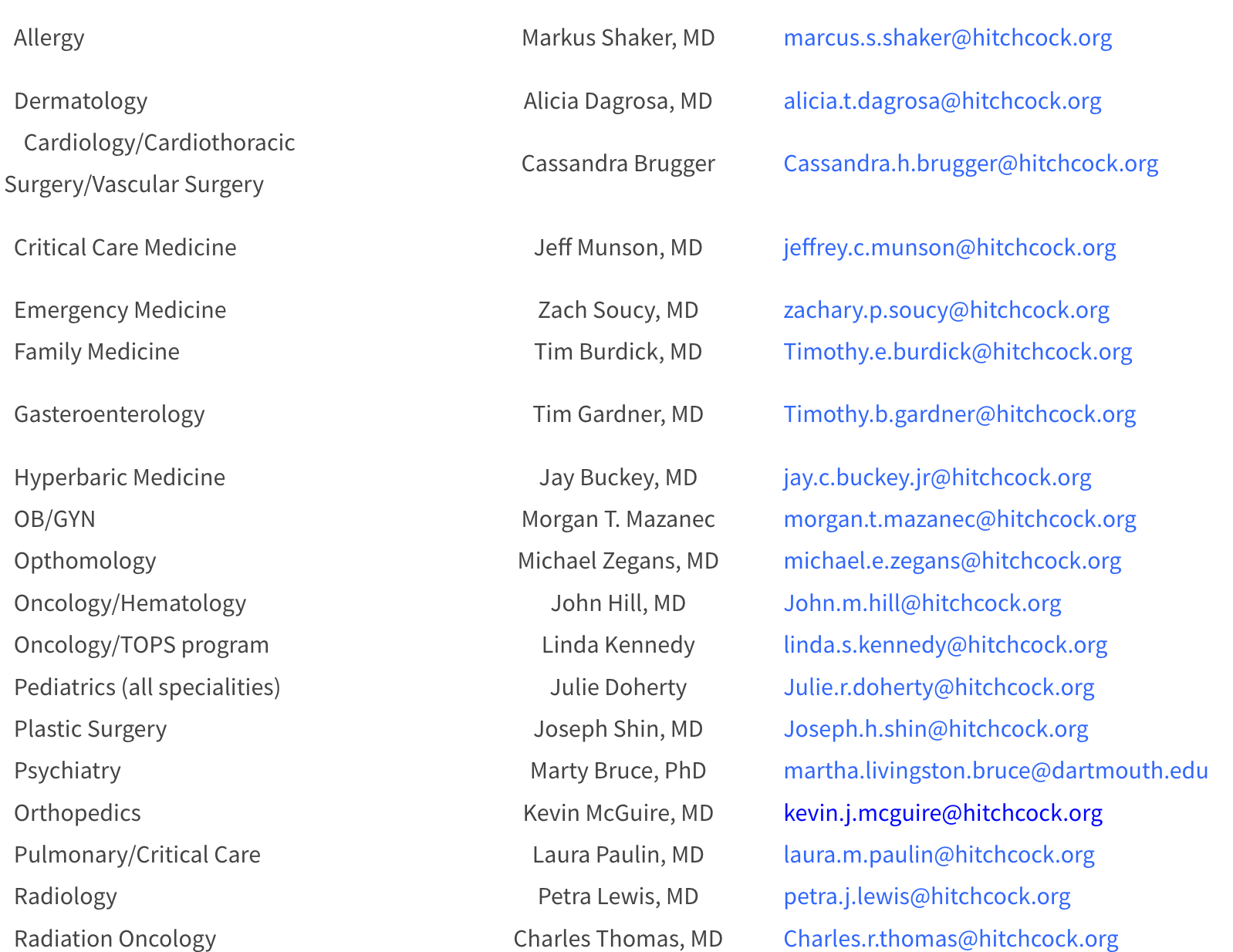 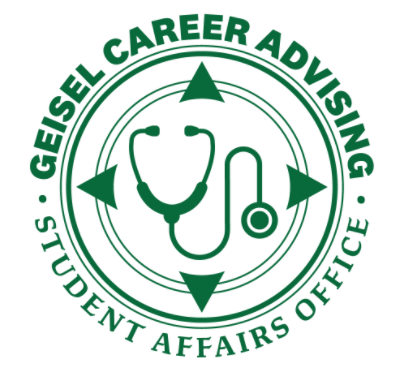 2. Pick a project in February
1.Faculty name:  Isabella Martin, MD

Department: Pathology and Laboratory Medicine

Project description:  Chart review project to determine treatment practices for Lyme disease in response to Lyme serology test results. 

2. Faculty Name: Matthew A. Roginski, MD, MPH

Departments: DHART, Emergency Medicine, Critical Care Medicine

Project Description: This summer project involves evaluation of the sedation in critically ill patients who are mechanically ventilated and transported by the Dartmouth-Hitchcock Advance Response Team (DHART). 

3. Faculty Name: Joseph Paydarfar MD

Department:  Surgery – Otolaryngology

Project description: Developing and testing technologies for image guided surgical navigation for throat cancer surgery.
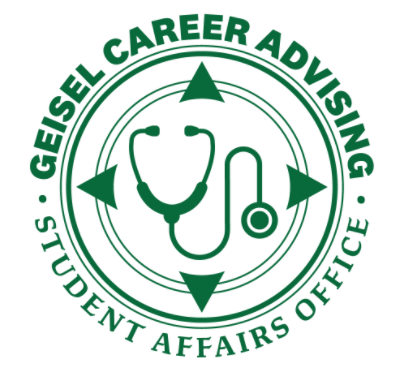 Will be reaching out to Faculty for new projects in Jan 2023. 
Stay tuned for list later in February.
1797
3. Use the new database
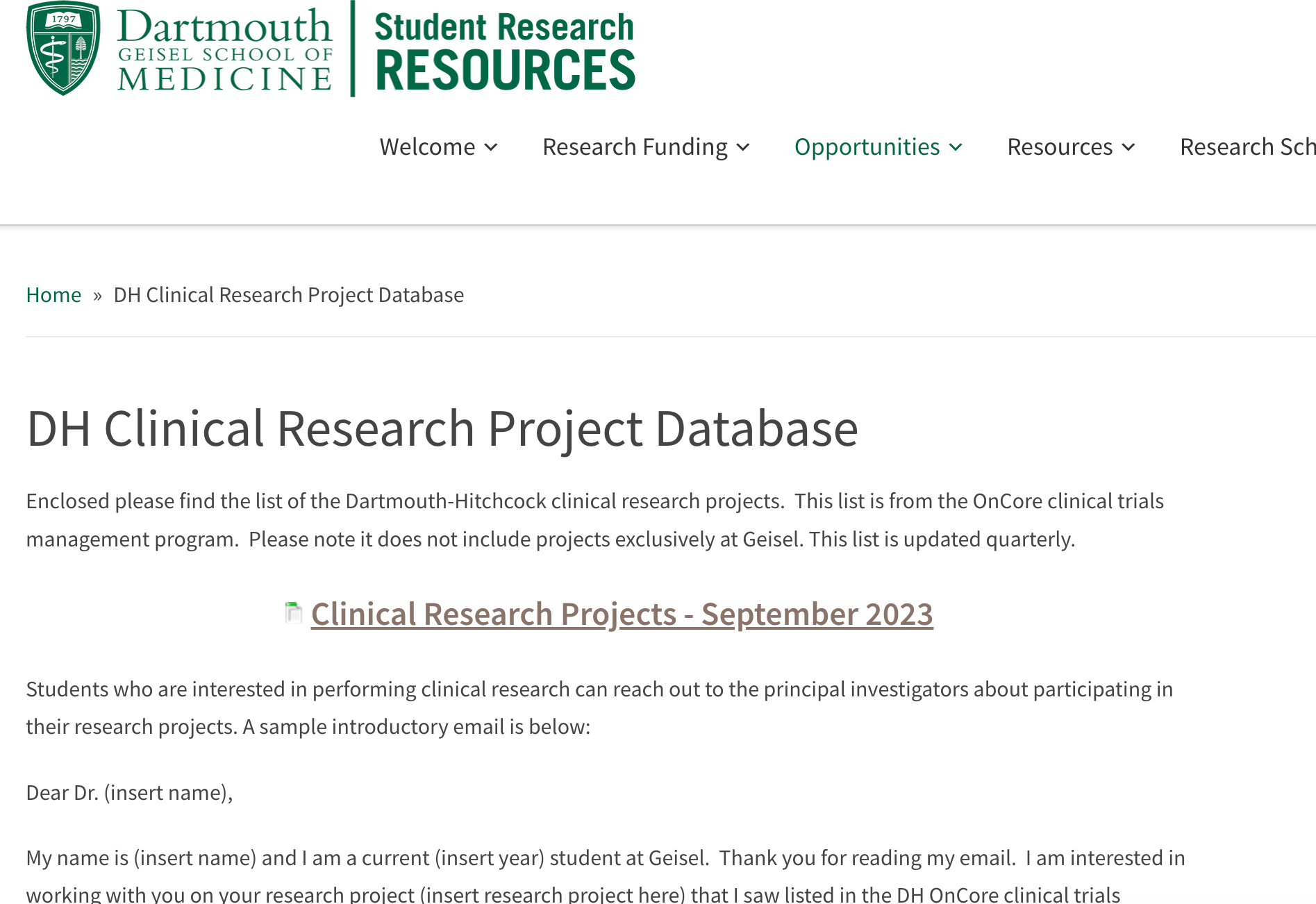 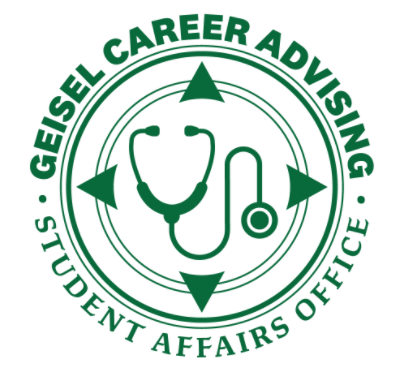 To do list:
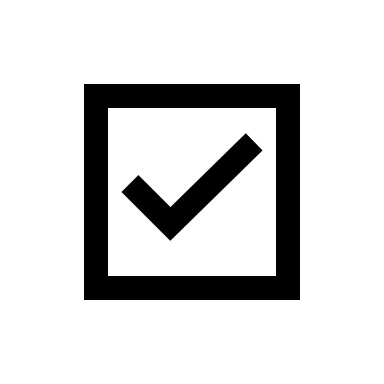 CITI Training
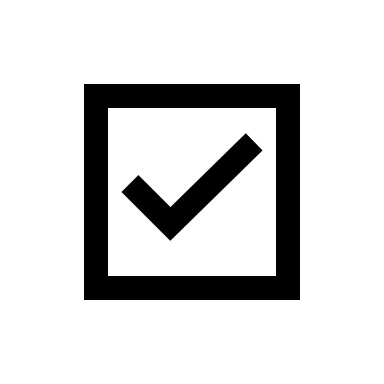 eDH access
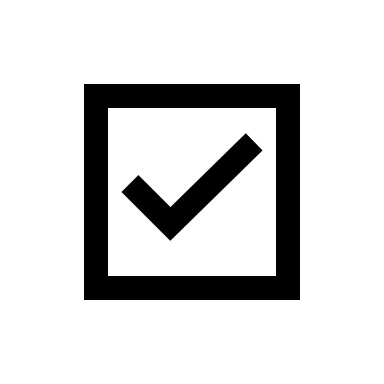 IRB system
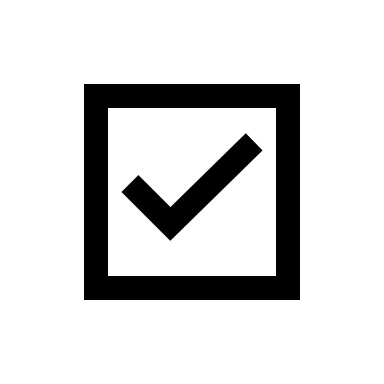 Clinical system requirements
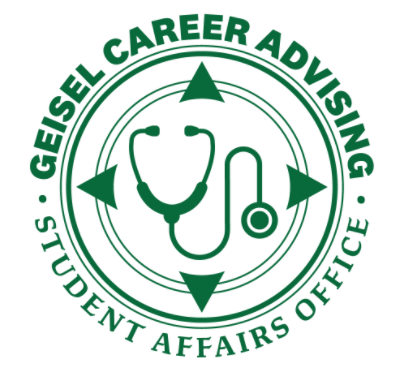 [Speaker Notes: Double check with Scottie/Tim/Alison]
What types of projects have other  Geisel students completed?
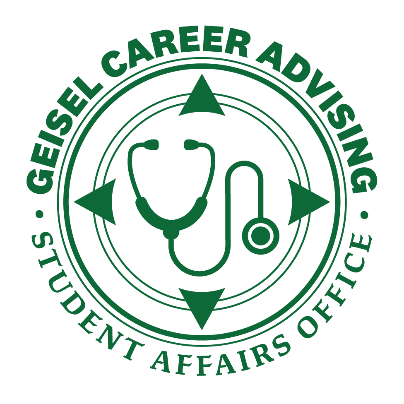 Sample of 2022 Poster Presentations
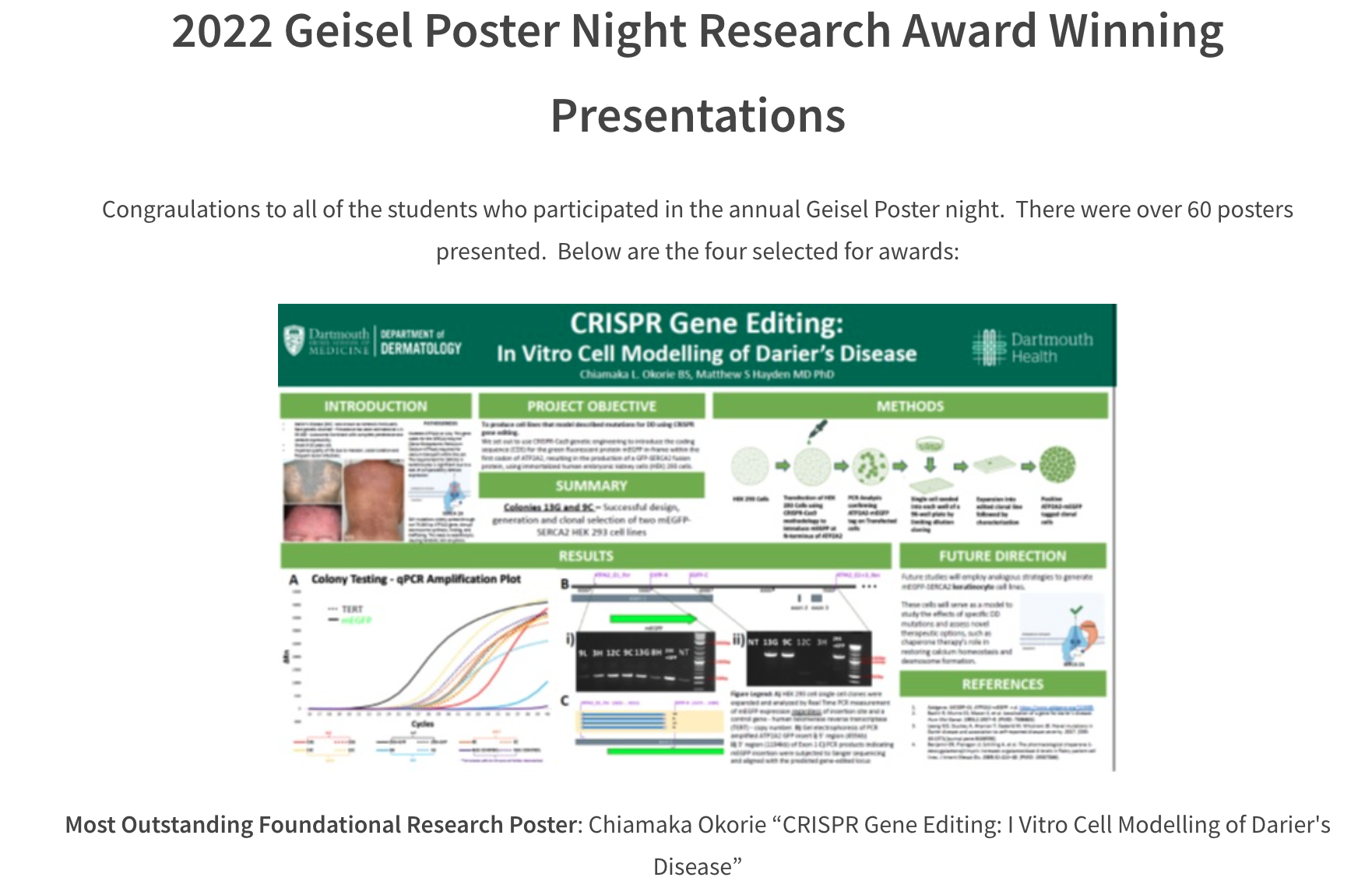 GEISELMED.DARTMOUTH.EDU
[Speaker Notes: Ask Tina for updated list]
Sample of 2022 Poster Presentations
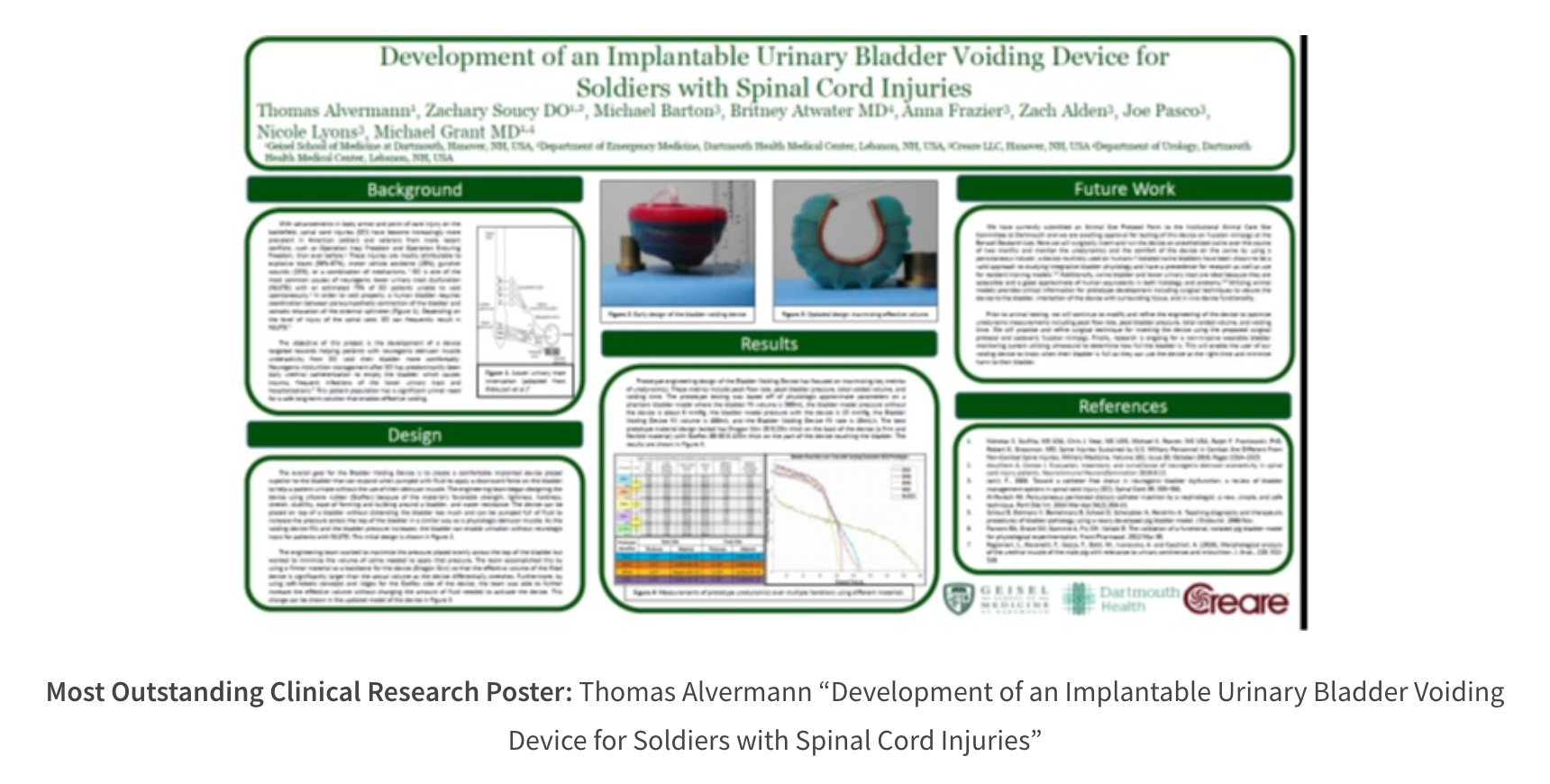 GEISELMED.DARTMOUTH.EDU
[Speaker Notes: Ask Tina for updated list]
Financial Aid Work Study  Program
Michelle Chamley
Assistant Director of	 Financial Aid
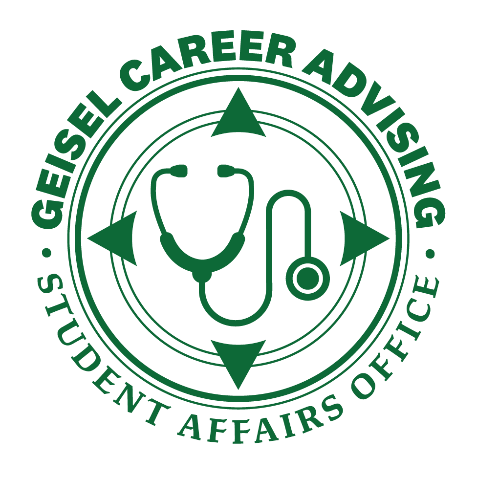 Work Study Program Requirements
Must be a current financial aid recipient
Complete aid application
Complete funding application 
One job– on campus
Applications available in February, due back  by April 1st 
200 hours to earn the full stipend
GEISELMED.DARTMOUTH.EDU
Information from the  Registrar’s Office
Stephanie Cummings
Records and Service Specialist
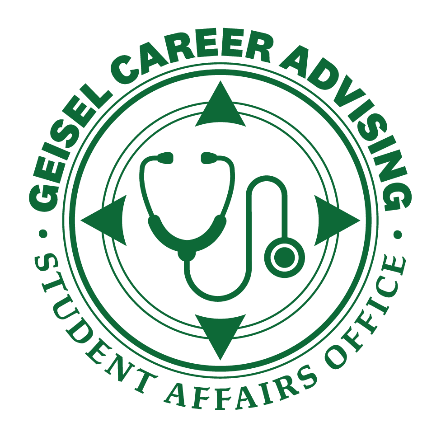 Know Your Application Requirements
Read the application requirements carefully and plan ahead to allow time for requesting and  receiving the necessary information you need for submission.

You may need a letter stating that you are a full-time matriculated medical student enrolled at the  Geisel School of Medicine (enrollment letter, letter of good standing, etc.).
This is different than a letter of recommendation
There is no fee for this letter
To request a letter, complete the online “Letter Request Form” found on the Geisel Registrar’s  webpage
Allow 3-5 business days for processing

You may need a transcript, which you can order through DartHub. Please see “Geisel Transcript” on  the Geisel Registrar’s webpage for details regarding ordering transcripts.

Contact the Geisel Registrar’s Office if you have any questions about letters of good standing or  transcript requests.
Email: Geisel.Registrar@Dartmouth.edu
–	Phone: 603-650-2248
GEISELMED.DARTMOUTH.EDU
Requesting Letters of	Good Standing
Requesting Letters of Good Standing
Complete the online “Letter Request Form” found on the Geisel Registrar’s webpage
GEISELMED.DARTMOUTH.EDU
Residency Considerations
Alison Holmes, MD, MPH
Associate Dean for Student Affairs
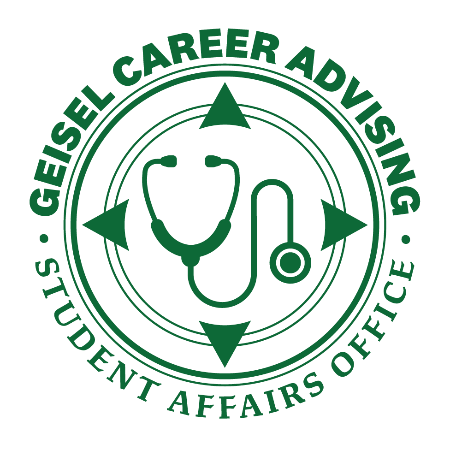 Which specialties prefer research IN the specialty?
Very few . . .ENTDermatologyOphthalmologyOrthopaedicsPlastic SurgeryNeurosurgeryShould I cover all the bases?  No . . .
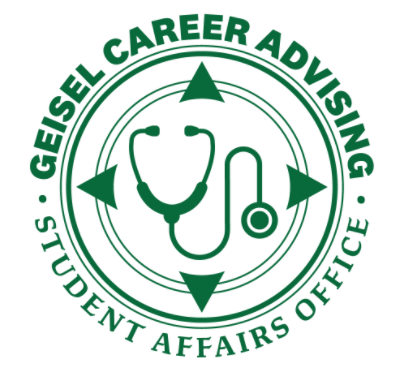 Interpreting the NRMP publications data
Publications graph
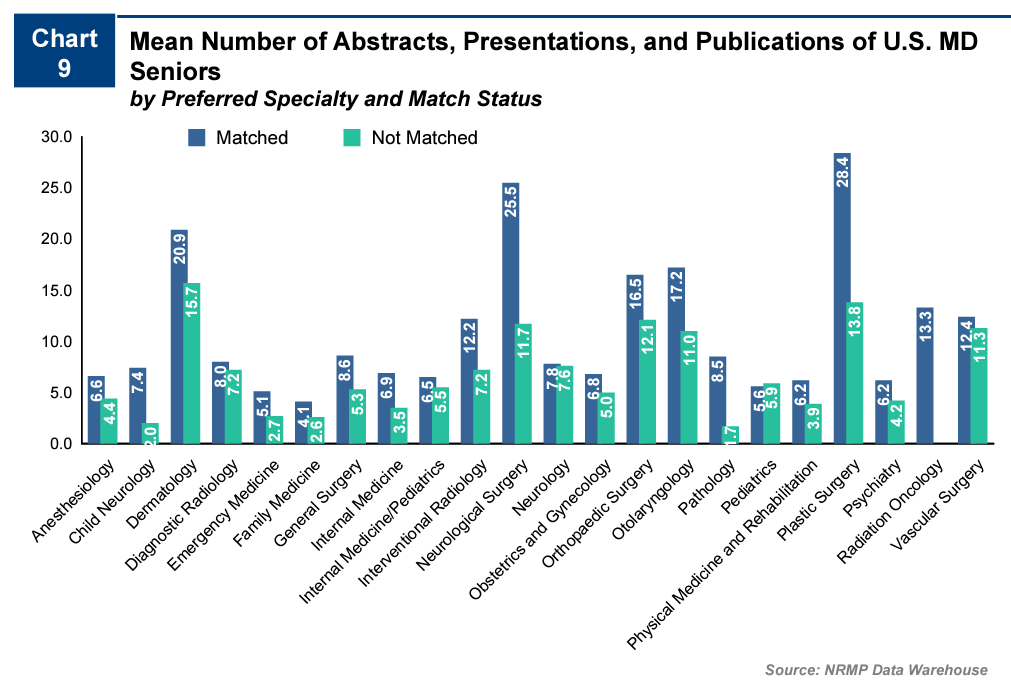 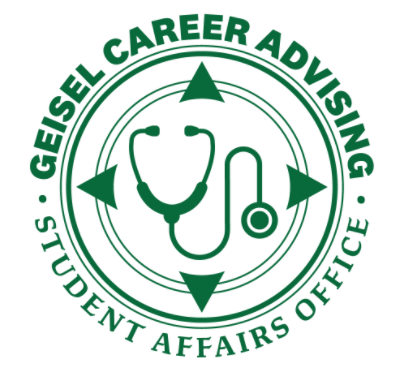 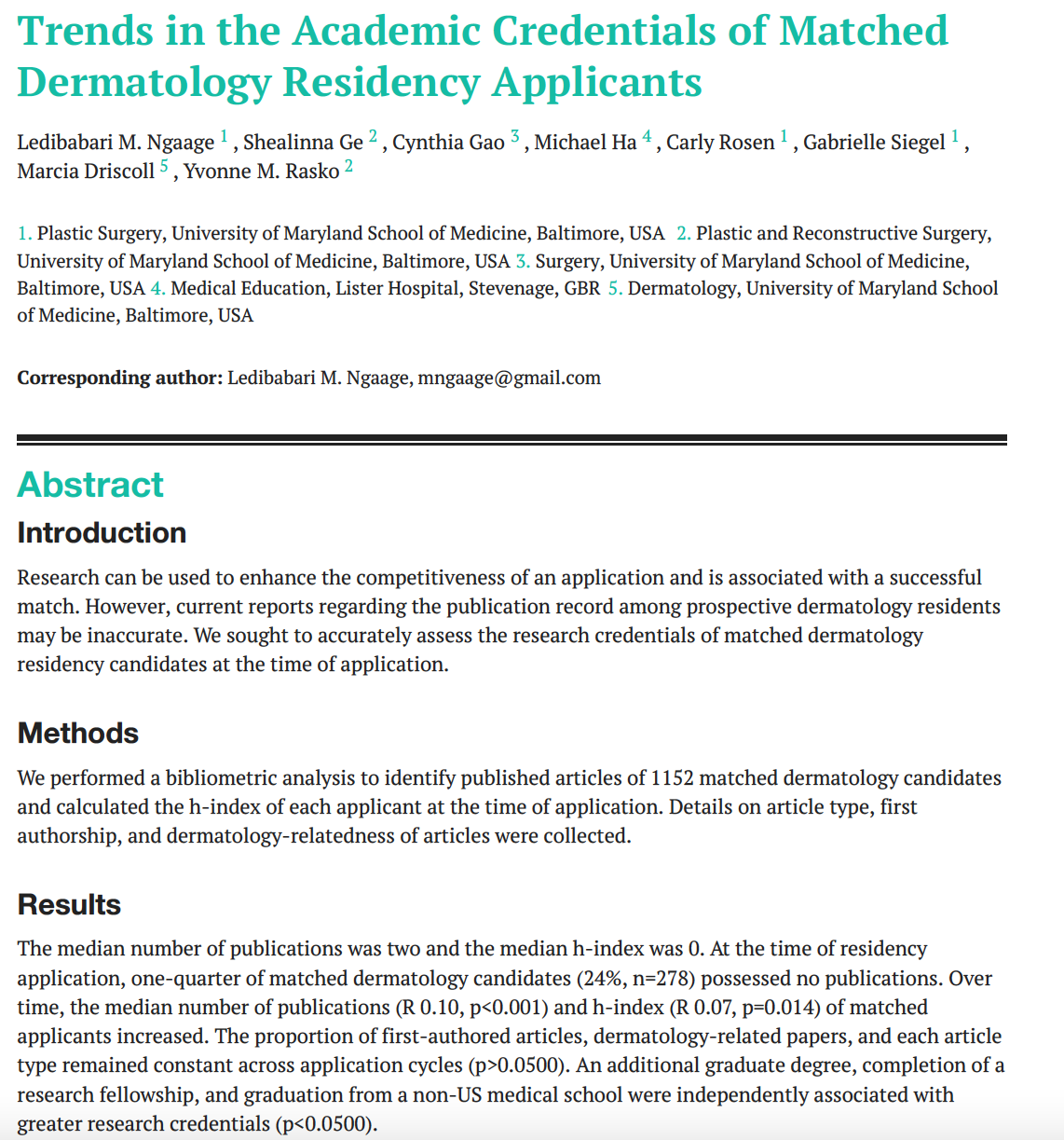 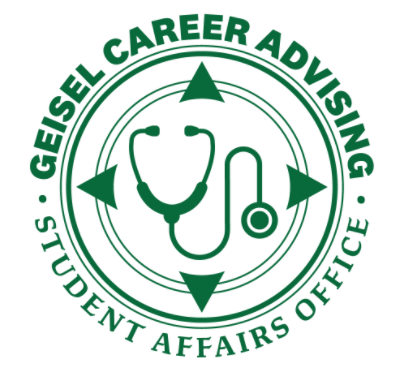 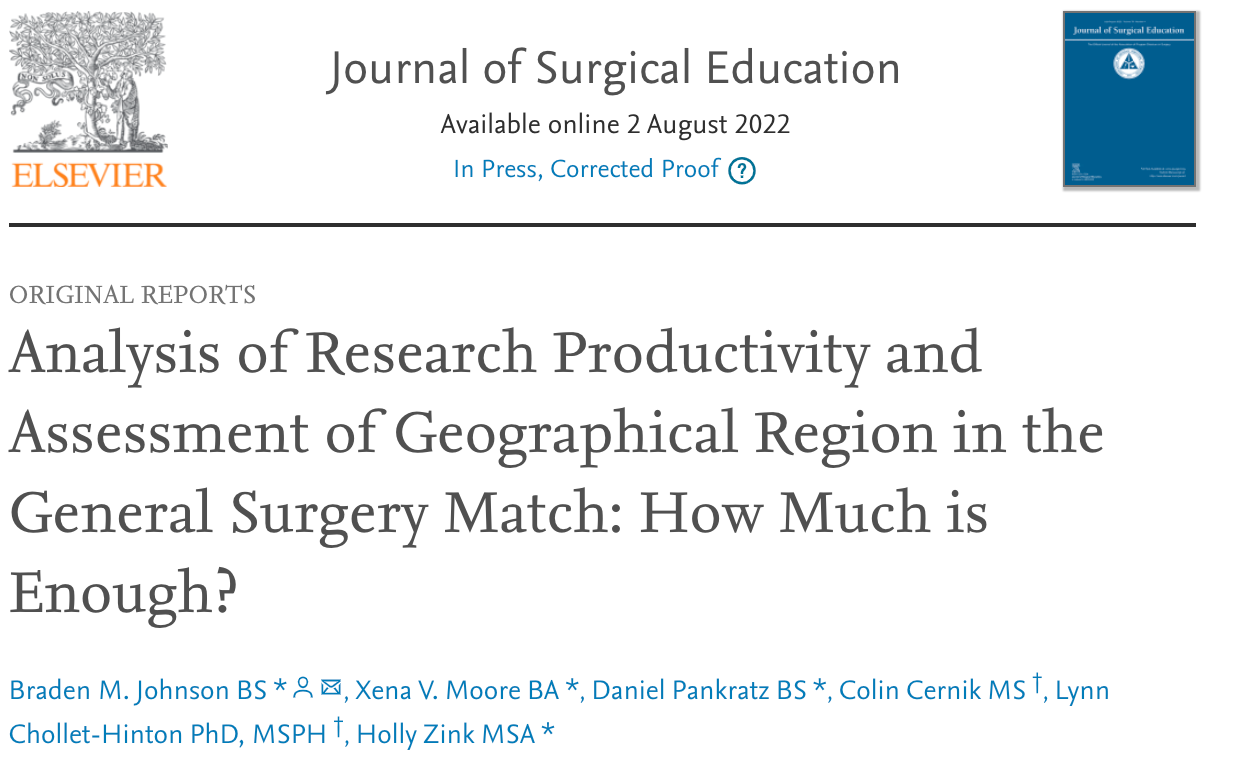 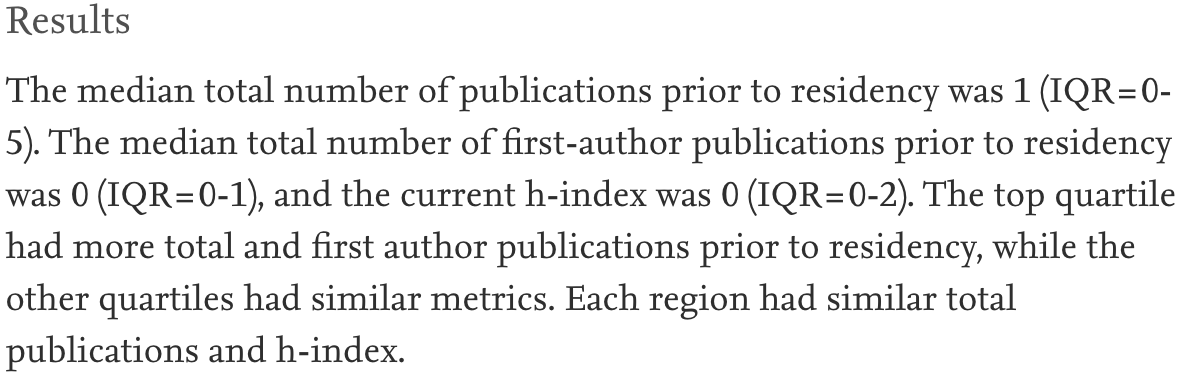 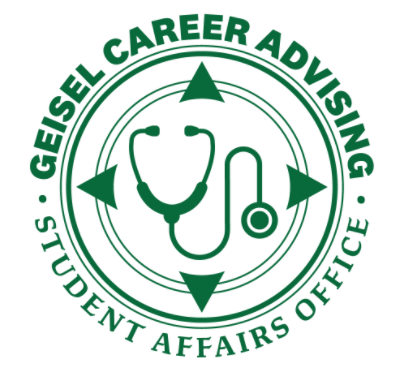 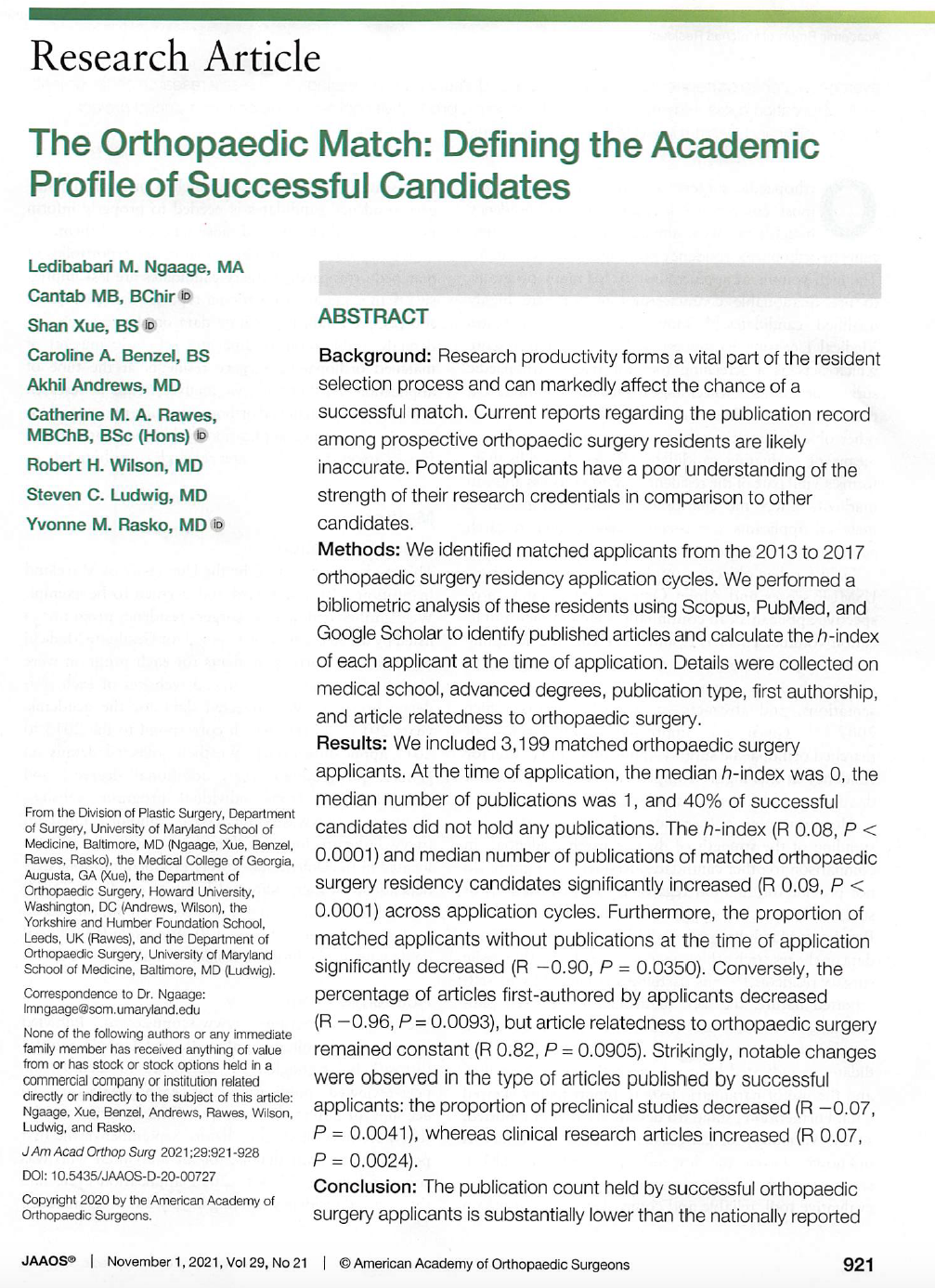 Med Ed Projects
LCME student projects

1. Simplifying Student Access to Research Opportunities and Onboarding for Research Projects
Faculty: Dr. Sonia Chimienti, Dr. Taryn Weinstein, Dr. Gardner- Assistant Dean for Career Advising 
Students: Kenneth Greco, Shahin Shahsavari
 
2. Creating a Campaign for a Positive Learning Environment
Faculty: Dr. Sonia Chimienti, Director for the Learning Environment (TBD)
UME Staff: Amy Rose
Student: Constance Fontanet
GEISELMED.DARTMOUTH.EDU
Med Ed Projects
LCME student projects continued

3. Phase 1 and Phase 2 Self-Directed Learning: an audit and alignment of expected time to prepare for in-person learning – too much, too little or just right?
Faculty: Dr. Virginia Lyons
Students: Tamar Mosulishvili, John Emery
 
4. Student Mistreatment: Promoting Learning Resource Equity at Geisel
Faculty: Dr. Bill Eidtson
UME Staff: Amy Rose
Student: Macri Gil Diaz
GEISELMED.DARTMOUTH.EDU
Med Ed Projects
LCME student projects continued
5. Integrating and Expanding Education in Clinical and Translational Research
Faculty: Dr. Virginia Lyons, Dr. David Mullins
Student: Michelle Dong
 
6. Expanding and Integrating the RHE Curriculum at Geisel
Faculty: Dr. David Mullins, Dr. Roshini Pinto-Powell, Dr. Leah Matthew
UME Staff: Stephanie Gardner
Students: Allison Booher, Chinmayee Balachandra
 
7. Creating SMART Surveys to Positively Impact Program Evaluation
Faculty: Dr. Nancy Barbour
UME Staff: Alayna Sharp, Amy Rose
Student: Helen Thomason
GEISELMED.DARTMOUTH.EDU
Students!